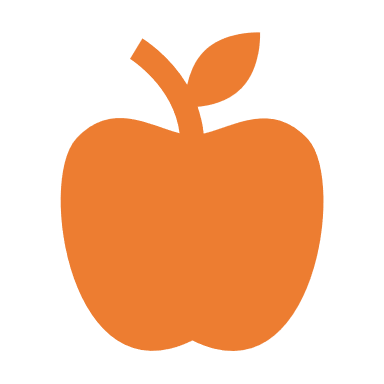 Tuần 24
Bài 5: Xác suất thực nghiệm của một biến cố trong một số trò chơi đơn giản - Tiết 3
Bắn Cung Tên
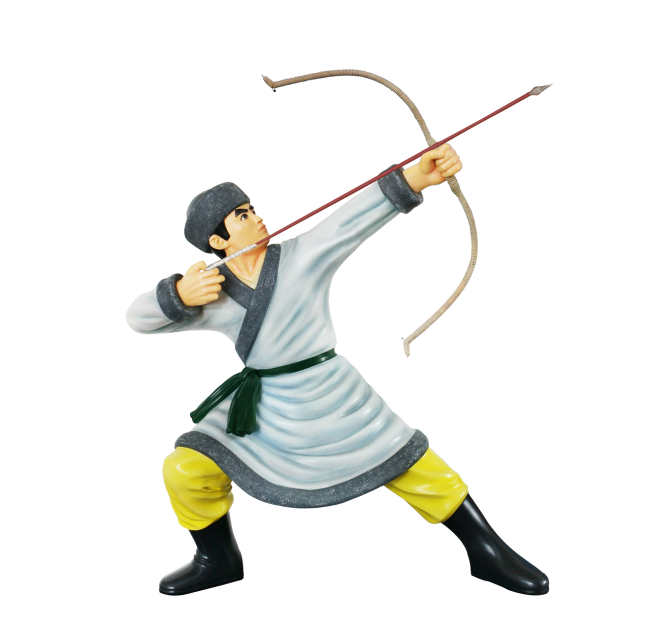 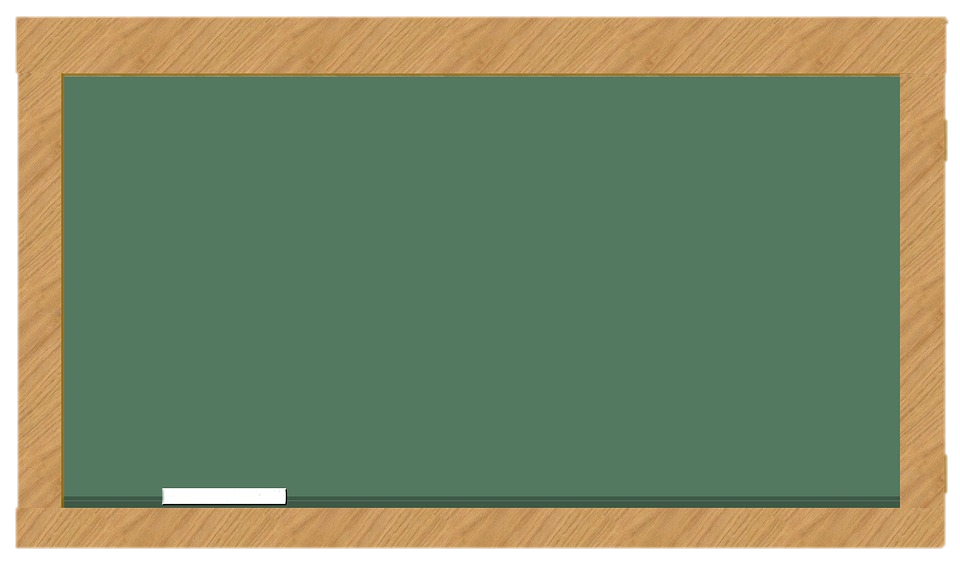 Câu 1. Gieo ngẫu nhiên xúc xắc 40 lần thì có 15 lần xuất hiện mặt 2 chấm. Xác suất thực nghiệm của biến cố: “Xuất hiện mặt 2 chấm” là:
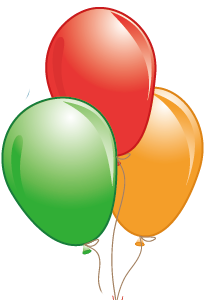 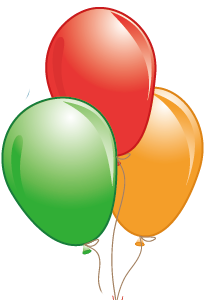 Sai rồi
Đúng rồi
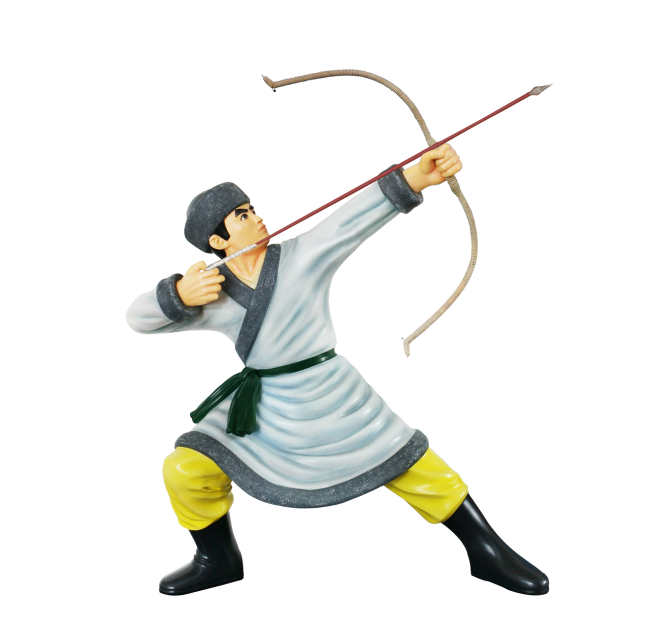 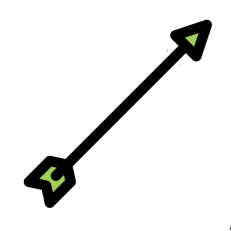 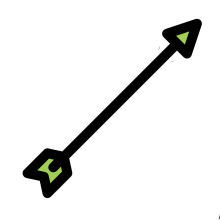 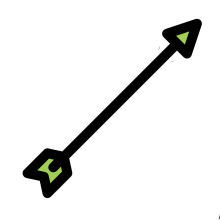 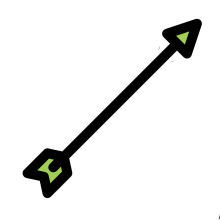 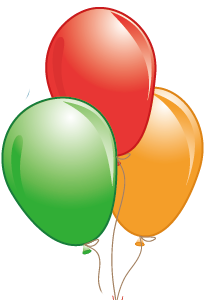 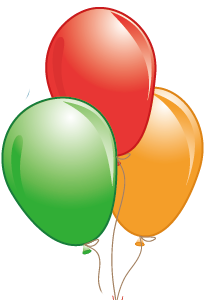 Sai rồi
Sai rồi
[Speaker Notes: Kích trực tiếp vào chùm bóng để hiện đáp án. Kích bất kì để chuyển slide.]
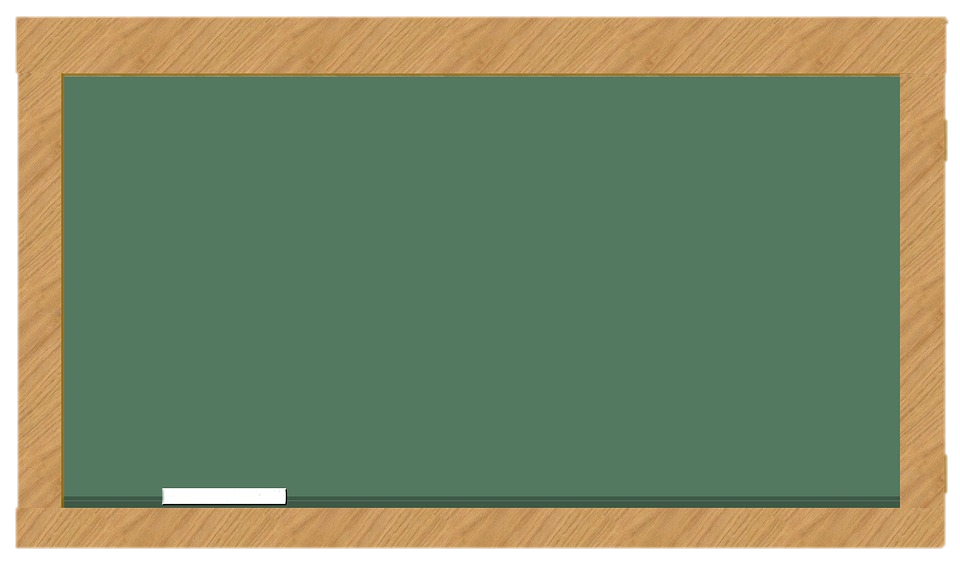 Câu 2. Gieo ngẫu nhiên xúc xắc 30 lần thì có 4 lần xuất hiện mặt 2 chấm, 5 lần xuất hiện mặt 4 chấm, 6 lần xuất hiện mặt 6 chấm. Xác suất thực nghiệm của biến cố: “Xuất hiện mặt chẵn” là:
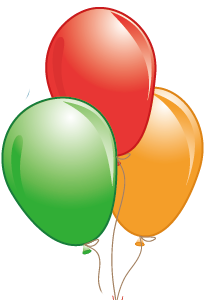 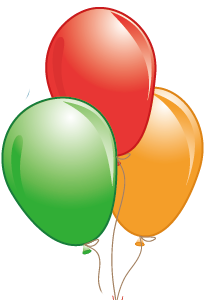 Đúng rồi
Sai rồi
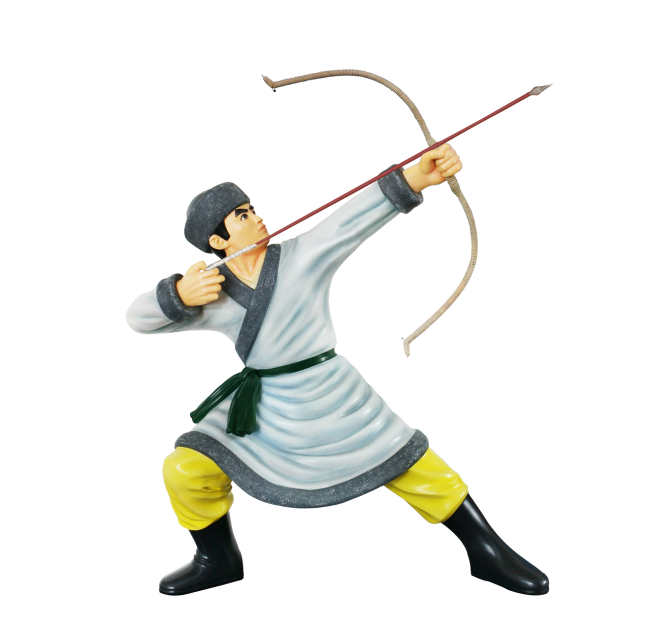 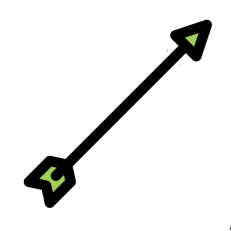 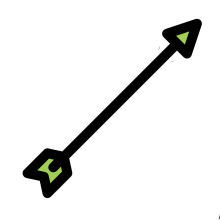 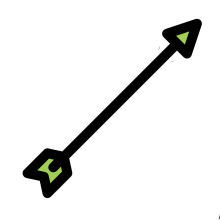 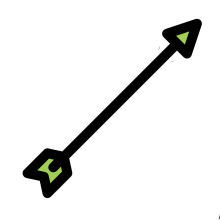 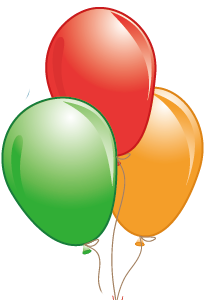 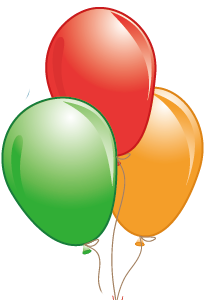 Sai rồi
Sai rồi
[Speaker Notes: Kích trực tiếp vào chùm bóng để hiện đáp án. Kích bất kì để chuyển slide.]
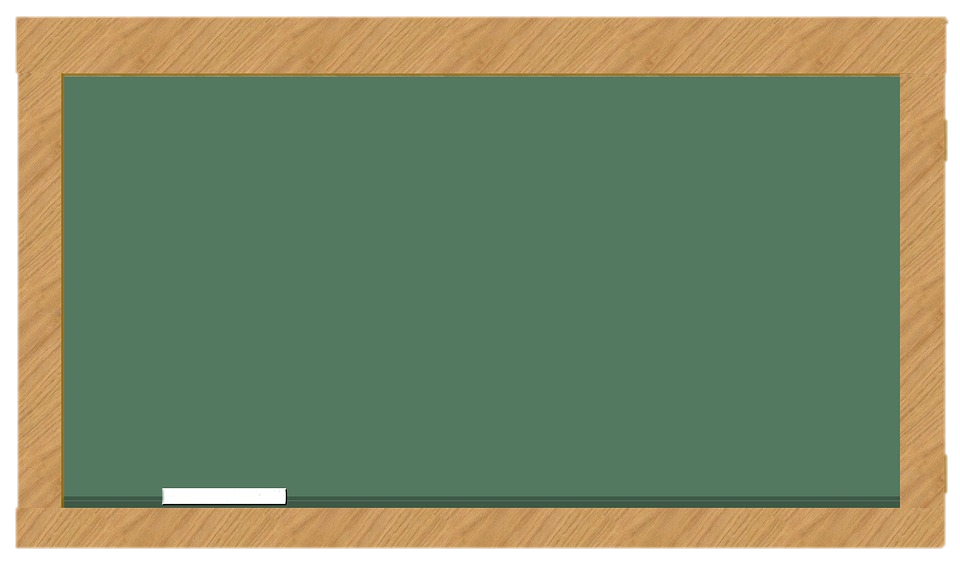 Câu 3: Gieo ngẫu nhiên một con xúc xắc số lần đủ lớn thì xác suất thực nghiệm của biến cố: “Mặt xuất hiện là số nguyên tố” rất gần với số nào?
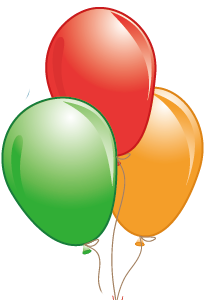 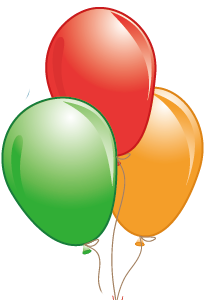 Sai rồi
Sai rồi
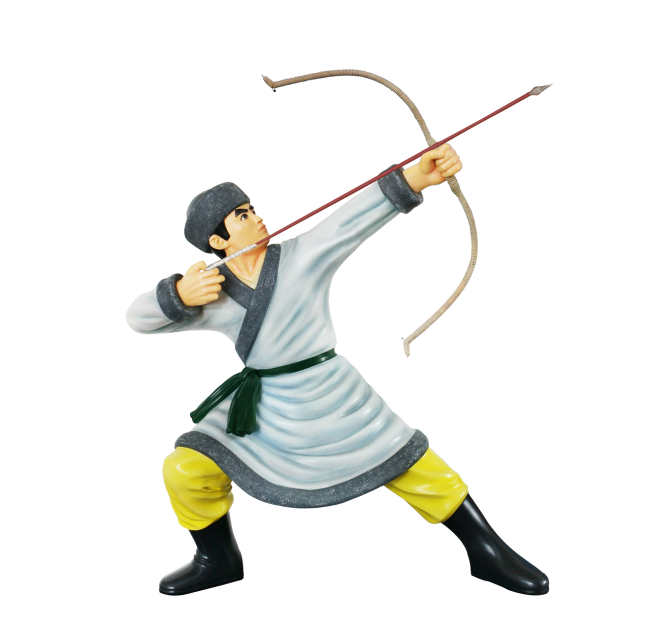 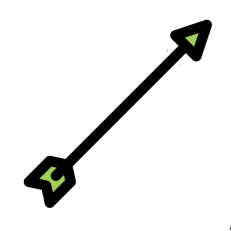 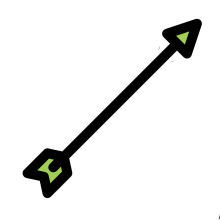 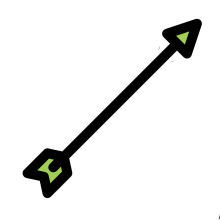 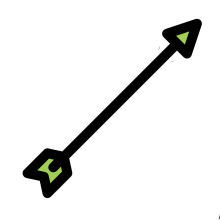 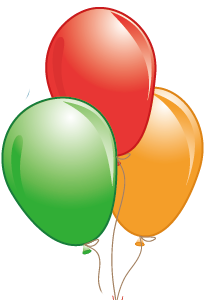 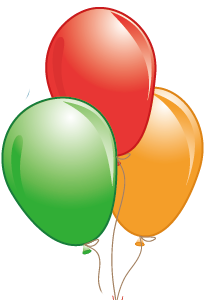 Đúng rồi
Sai rồi
[Speaker Notes: Kích trực tiếp vào chùm bóng để hiện đáp án. Kích bất kì để chuyển slide.]
I
Xác suất thực nghiệm của một biến cố trong trò chơi tung đồng xu
II
Xác suất thực nghiệm của một biến cố trong trò chơi gieo xúc xắc
III
Xác suất thực nghiệm của một biến cố trong trò chơi chọn ngẫu nhiên một đối tượng từ một nhóm đối tượng
III
Xác suất thực nghiệm của một biến cố trong trò chơi chọn ngẫu nhiên một đối tượng từ một nhóm đối tượng
1. Khái niệm
Một hộp có 1 quả bóng màu xanh, 1 quả bóng màu đỏ và 1 quả bóng màu vàng; các quả bóng có kích thước và khối lượng như nhau. Mỗi lần bạn Châu lấy ngẫu nhiên một quả bóng trong hộp, ghi lại màu của quả bóng lấy ra và bỏ lại quả bóng đó vào hộp. Sau 20 lần lấy bóng liên tiếp, bạn Châu kiểm đếm được quả bóng màu xanh xuất hiện 7 lần. Viết tỉ số của số lần xuất hiện quả bóng màu xanh và tổng số lần lấy bóng.
HĐ4
Giải:
Nhận xét:
Định nghĩa:
Một hộp có 1 quả bóng màu xanh, 1 quả bóng màu đỏ và 1 quả bóng màu vàng; các quả bóng có kích thước và khối lượng như nhau. Mỗi lần bạn Xuân lấy ngẫu nhiên 1 quả bóng trong hộp, ghi lại màu của quả bóng lấy ra và bỏ lại quả bóng đó vào hộp. Trong 45 lần lấy bóng liên tiếp, quả bóng màu xanh xuất hiện 15 lần, quả bóng màu đỏ xuất hiện 14 lần. Tính xác suất thực nghiệm của biến cố “Quả bóng lấy ra là quả bóng màu vàng” trong trò chơi trên.
Ví dụ 5
Giải:
Một hộp có 10 chiếc thẻ cùng loại, mỗi thẻ được ghi một trong các số nguyên dương không vượt quá 10, hai thẻ khác nhau thì ghi hai số khác nhau. Lấy ngẫu nhiên một chiếc thẻ từ trong hộp, ghi lại số của thẻ lấy ra và bỏ lại thẻ đó vào hộp. Sau 40 lần lấy thẻ liên tiếp, thẻ ghi số 1 được lấy ra 3 lần. Tính xác suất thực nghiệm của biến cố “Thẻ lấy ra ghi số 1” trong trò chơi trên.
Luyện tập 3
Giải:
2. Mối liên hệ giữa xác suất thực nghiệm của một biến cố với xác suất của biến cố đó khi số lần thực nghiệm rất lớn
Kết luận
Khi số lần lấy ra ngẫu nhiên một đối tượng ngày càng lớn thì xác suất thực nghiệm của biến cố “Đối tượng lấy ra là đối tượng A” ngày càng gần với xác suất của biến cố đó.
Xét đối tượng 𝐴 từ nhóm gồm 𝑘 đối tượng trong trò chơi nói trên. Khi số lần lấy ra ngẫu nhiên một đối tượng ngày càng lớn thì xác suất thực nghiệm của biến cố “Đối tượng lấy ra là đối tượng 𝐴” ngày càng gần với số thực nào?
Ví dụ 6
Giải:
Một hộp có 10 chiếc thẻ cùng loại, mỗi thẻ được ghi một trong các số nguyên dương không vượt quá 10, hai thẻ khác nhau thì ghi hai số khác nhau. Lấy ngẫu nhiên một chiếc thẻ từ trong hộp, ghi lại số của thẻ lấy ra và bỏ lại thẻ đó vào hộp.
04
a) Sau 30 lần rút thẻ liên tiếp, tính xác suất thực nghiệm của mỗi biến cố sau:
– “Thẻ rút ra ghi số 1”;
– “Thẻ rút ra ghi số 5”;
– “Thẻ rút ra ghi số 10”.
b) Nêu mối liên hệ giữa xác suất thực nghiệm của biến cố “Thẻ rút ra ghi số chia hết cho 3” với xác suất của biến cố đó khi số lần rút thẻ ngày càng lớn.
04
Giải
04
Giải
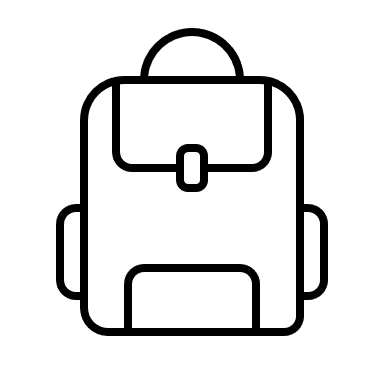 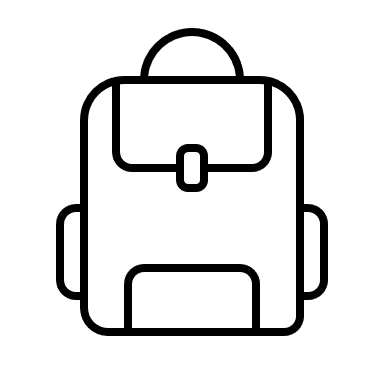 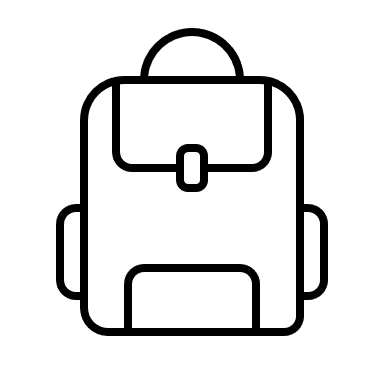 Hoàn thành bài tập trong SBT
Ghi nhớ kiến thức trong bài
Chuẩn bị bài mới 
Bài tập cuối chương VI